Analysis of a small racetrack model 
for cable studies

3rd US MDP Collaboration Meeting
Vadim Kashikhin
January 17, 2019
Fermi National Accelerator Laboratory
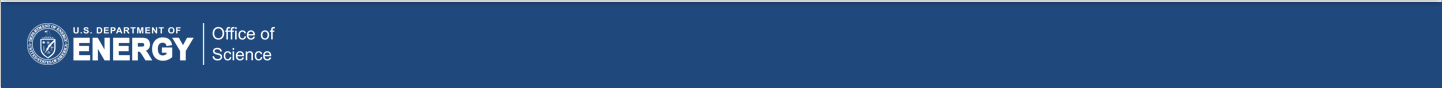 1
Goals
To develop a possible test vehicle for the cable/coil/magnet related studies:
high-Jc and high-Cp cables;
improved cable insulation;
new impregnation materials;
new quench protection methods.
Should preferably have features of a real magnet: 
coil with a relatively large number of turns to simulate a single block of a potential 16+ T dipole;
straight-section and ends.
Should be cost-effective and allow a quick turn-around.
2
US MDP Collaboration Meeting
01/17/2019
General constraints
Pole width: 20 mm. Smaller is better – makes coils more compact, but too small would be difficult for winding.
Maximum current <30 kA (at 1.9K).
Preferably use a cable that has already been well characterized by the past experiments to weed out the cable-related factors (i.e. degradation due to cabling, expansion during the reaction, etc.) and that has a potential to be used in future magnets.
3
US MDP Collaboration Meeting
01/17/2019
Common-coil design
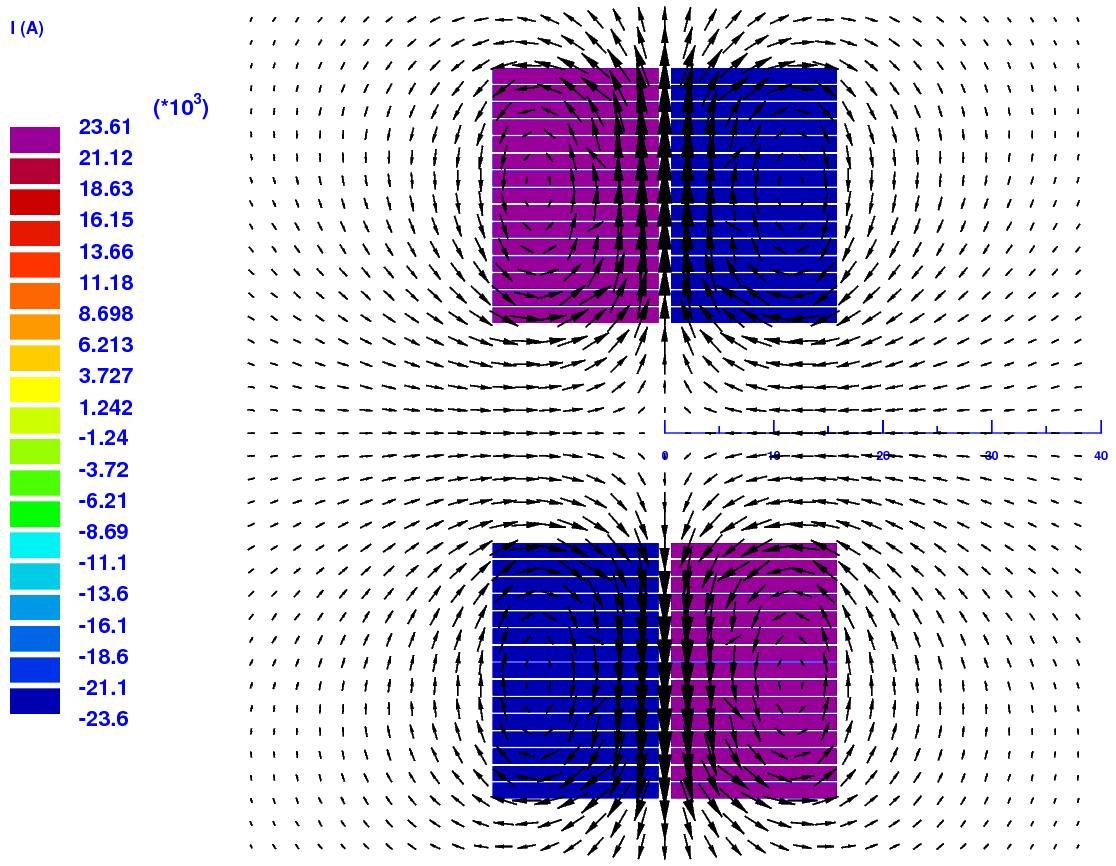 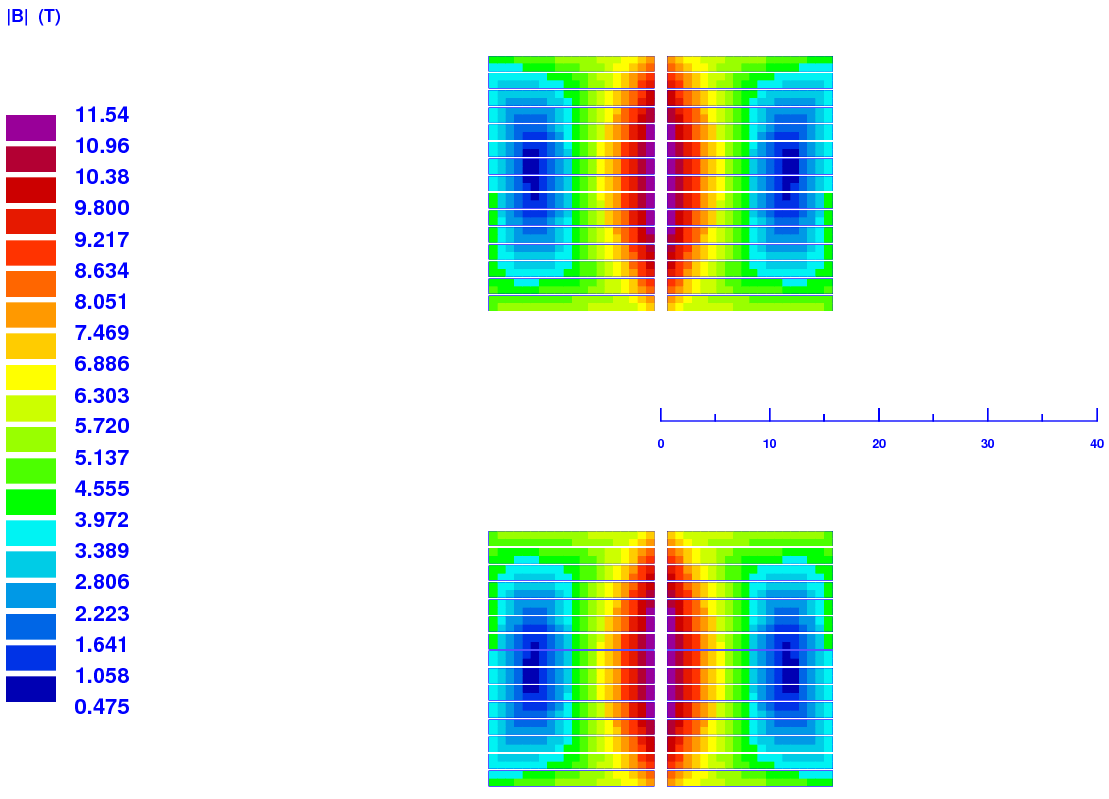 4
US MDP Collaboration Meeting
01/17/2019
Block-type design
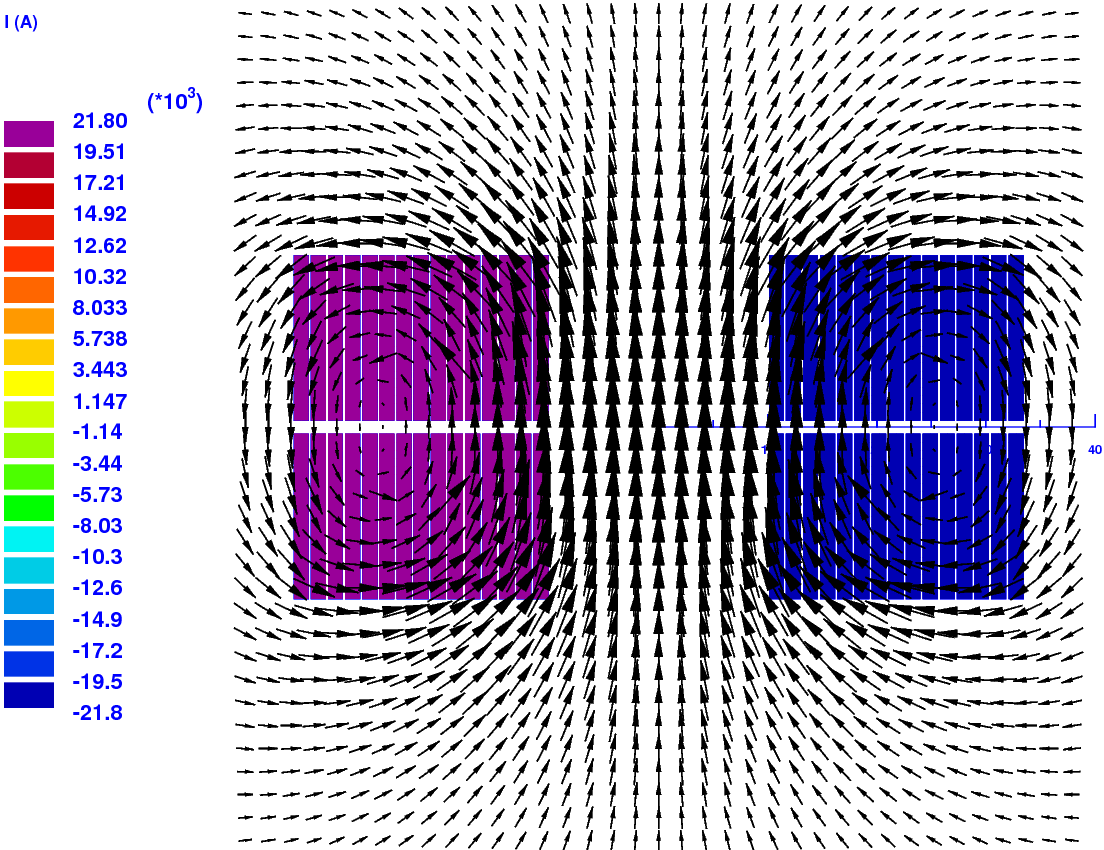 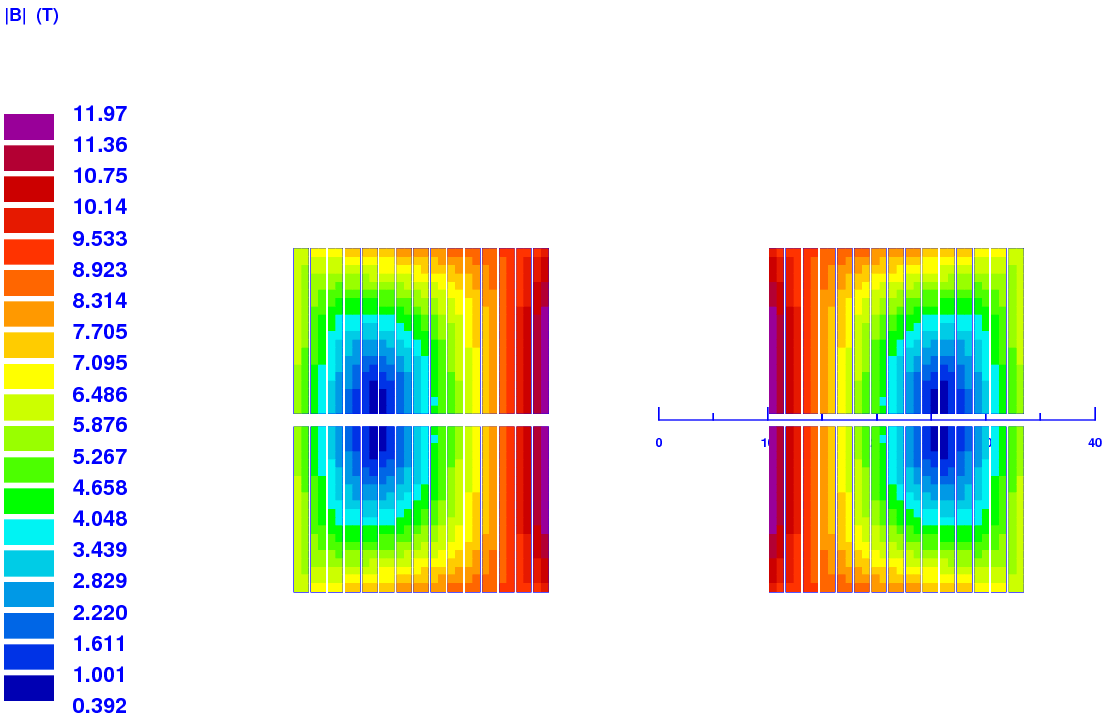 5
US MDP Collaboration Meeting
01/17/2019
Double block-type design
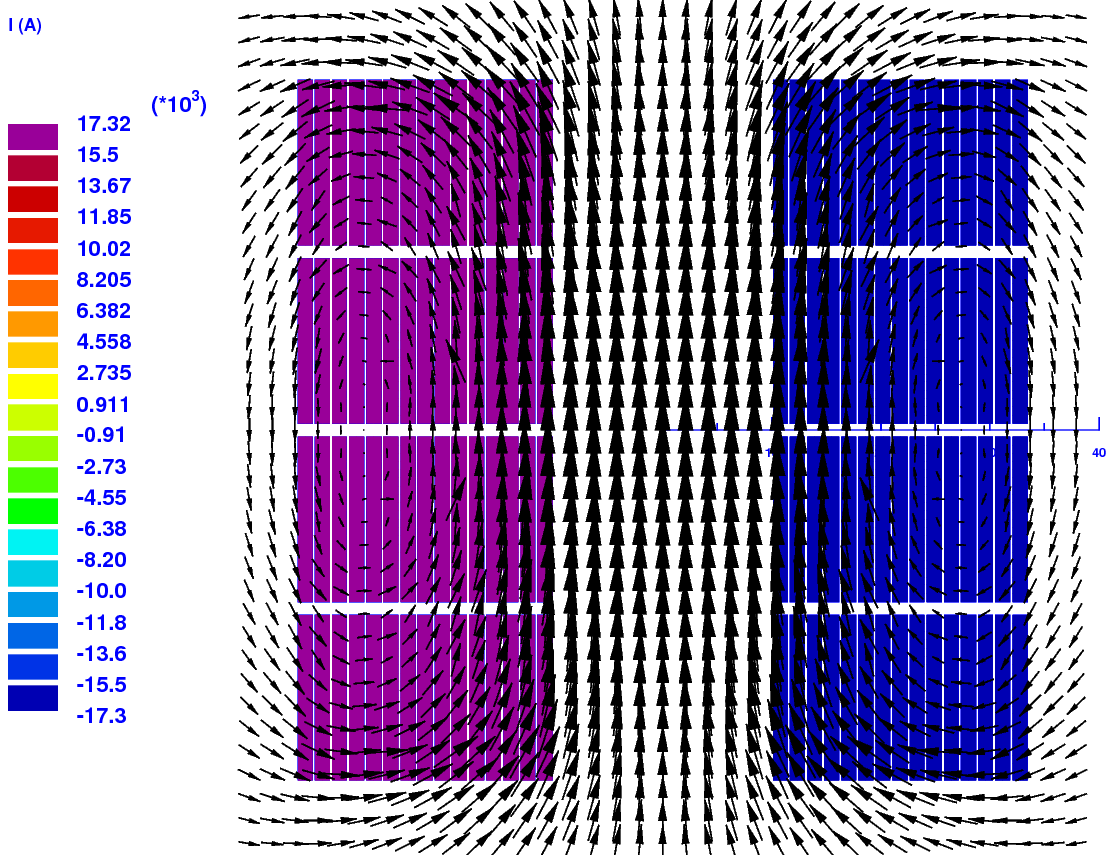 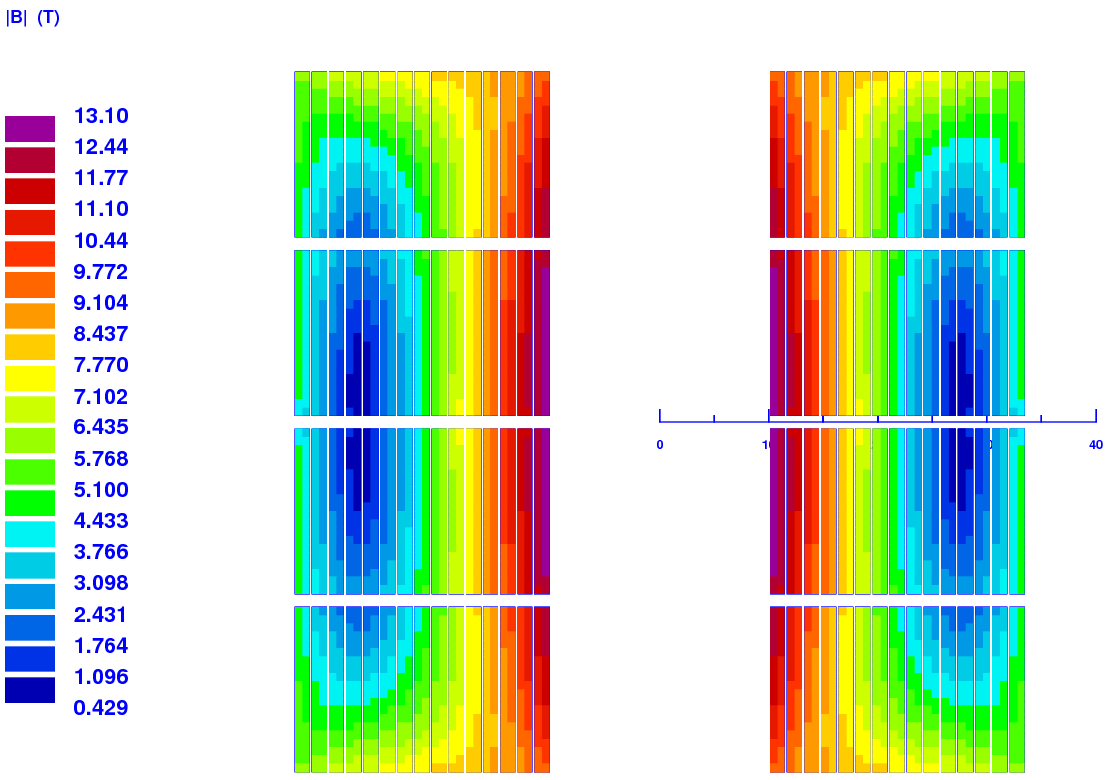 6
US MDP Collaboration Meeting
01/17/2019
Inverted double block-type design (i.e. common-coil)
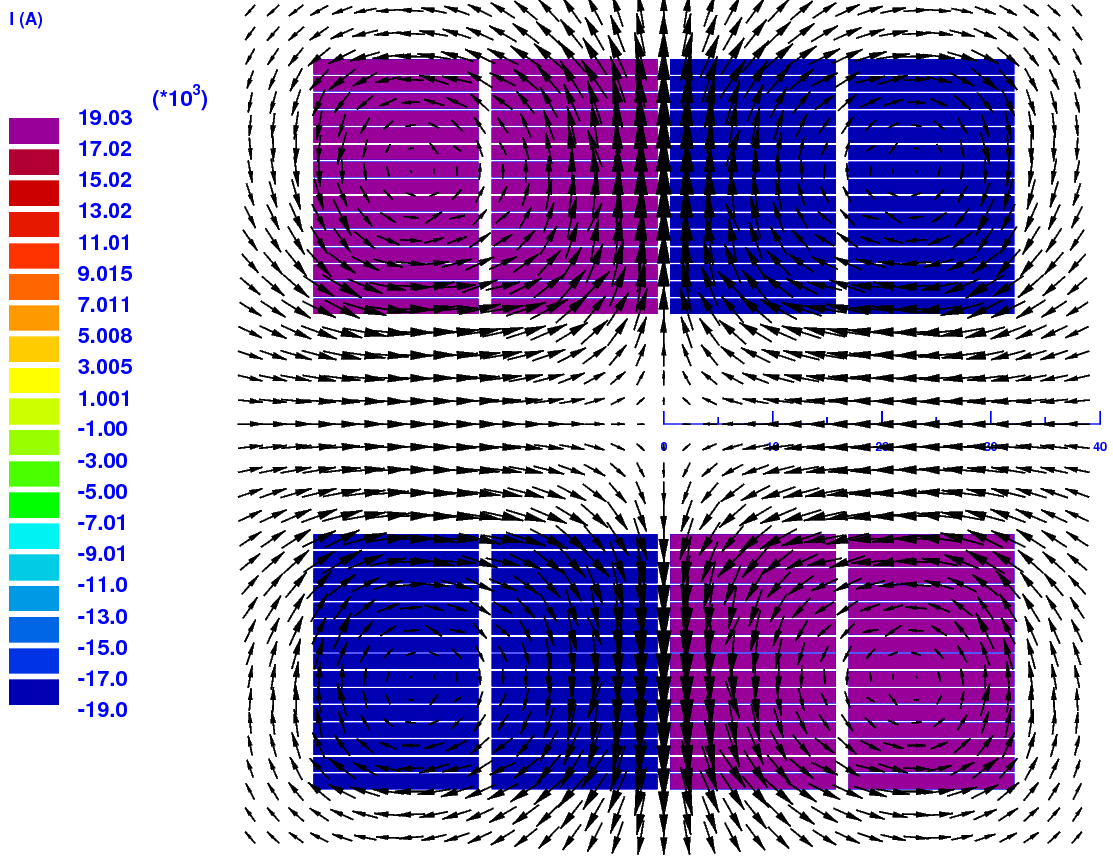 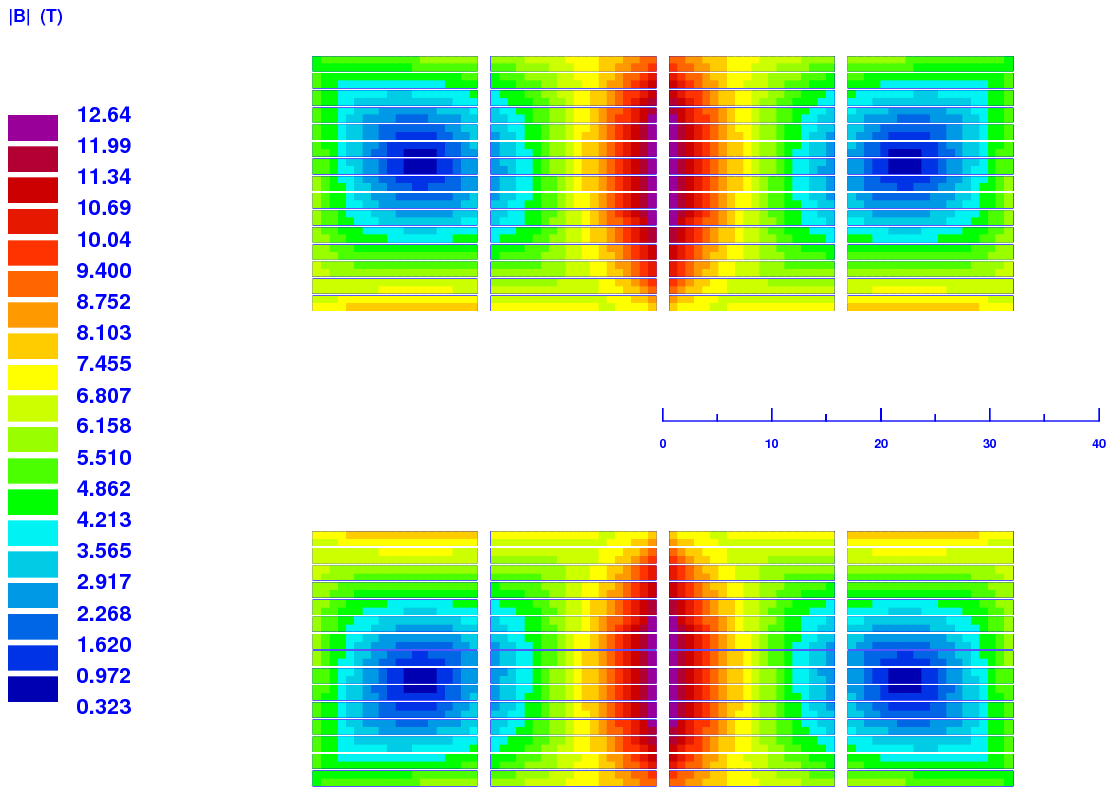 7
US MDP Collaboration Meeting
01/17/2019
Assumptions for the structural analysis
Block-type design with 30 turns per layer.
Forces at the maximum current (at 1.9K).
Uniform coil block with orthotropic (elastic) material properties from 10-stack measurements. Isotropic material properties everywhere else.
A free sliding contact between the coil and the pole and between the coil and the structure.
8
US MDP Collaboration Meeting
01/17/2019
SS structure, zero interference everywhere
After cool-down			   			At the maximum current
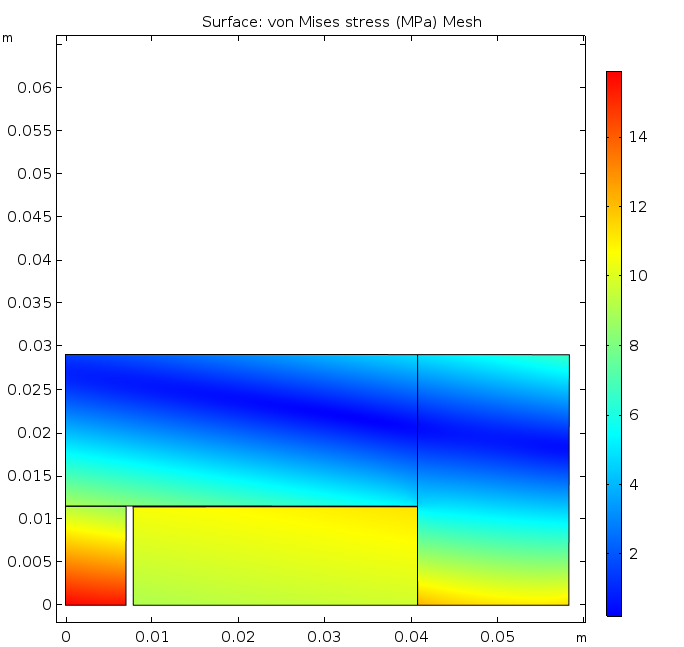 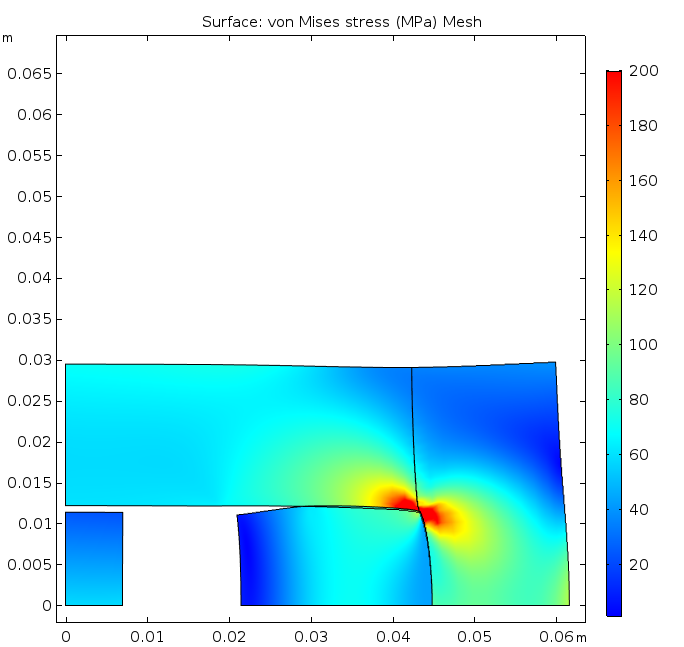 Displacements are scaled up by a factor of 100 here and in the following plots
11 mm gap
143 mm gap
8 mm gap
smax = 132 MPa
Large pole gap, stress concentration in the corner
Small gap due to differential thermal contraction
9
Magnet R&D meeting
10/19/2018
SS structure and glued pad, horizontal interference
At the maximum current 						Coil-pad shear stress
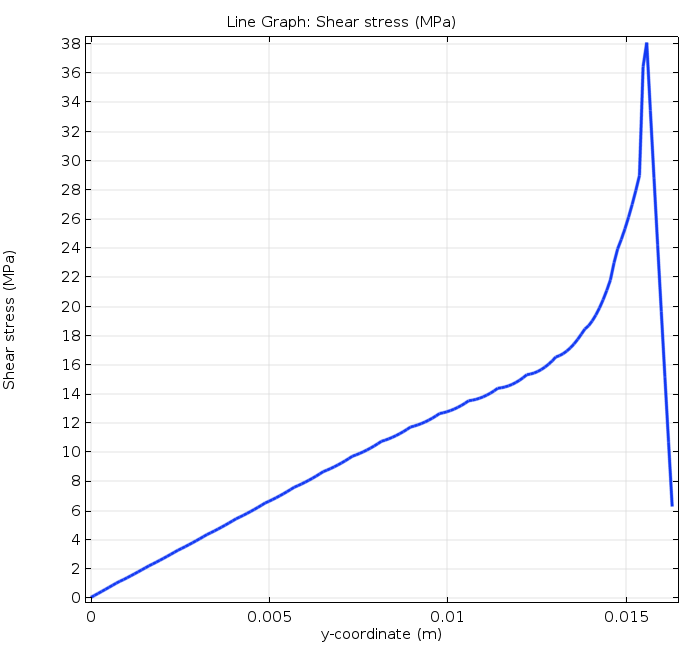 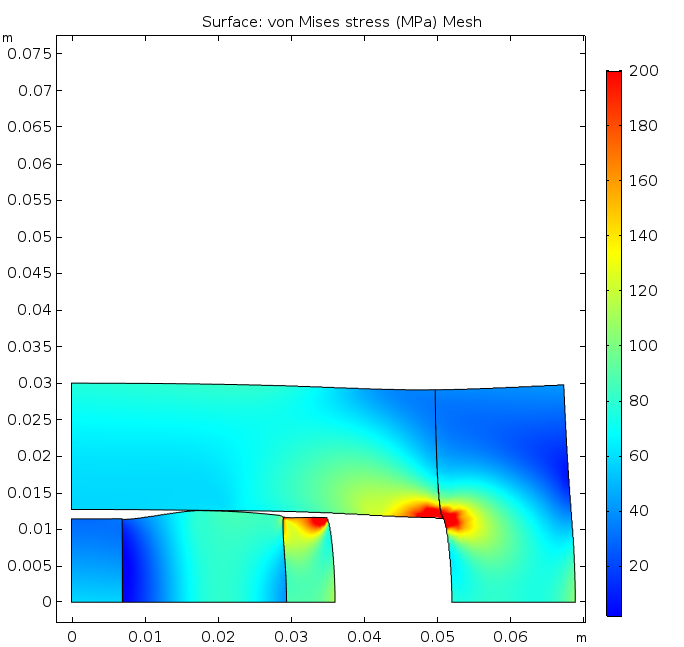 160 mm
interference
smax = 114 MPa
However, there is a substantial shear stress 
at the coil-pad interface.
The peak coil stress is reduced by 26 MPa.
10
US MDP Collaboration Meeting
01/17/2019
SS structure and sliding pad, horizontal interference
At the maximum current 						Coil-pad normal stress
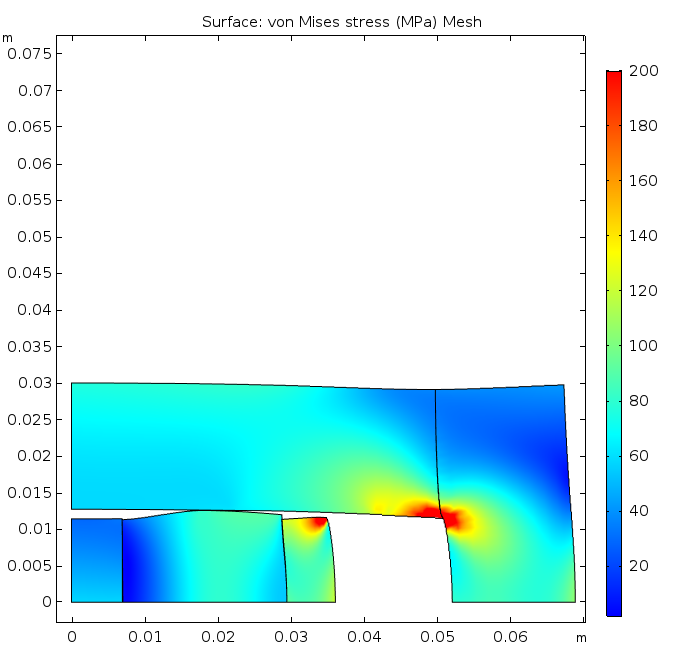 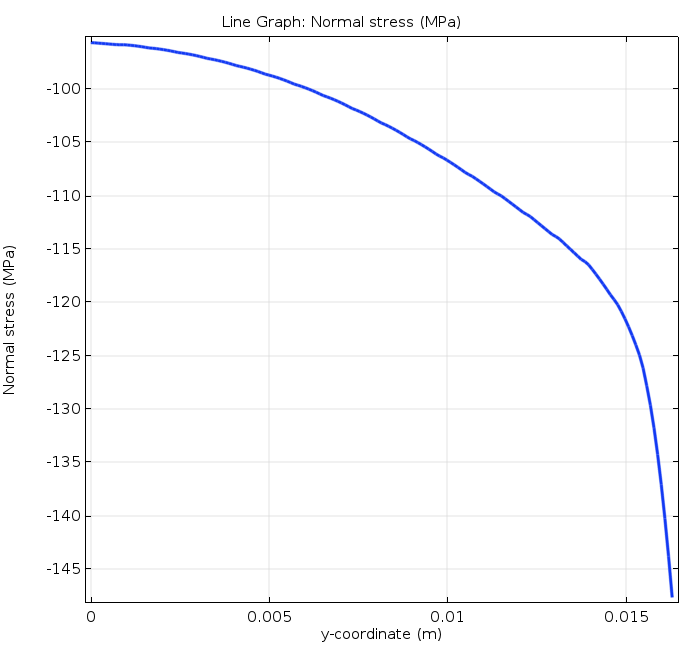 160 mm
interference
smax = 91 MPa
The shear stress at the coil-pad interface is 0.
However, the normal stress is over 100 MPa. 
Zero friction is not realistic.
The peak coil stress is further reduced by 23 MPa.
11
US MDP Collaboration Meeting
01/17/2019
Aluminum structure and SS sliding pad, zero interference
After cool-down						At the maximum current
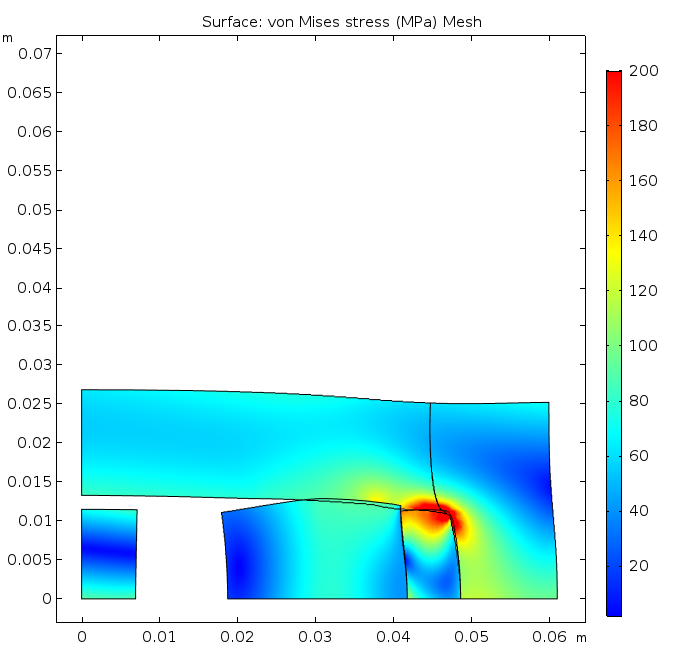 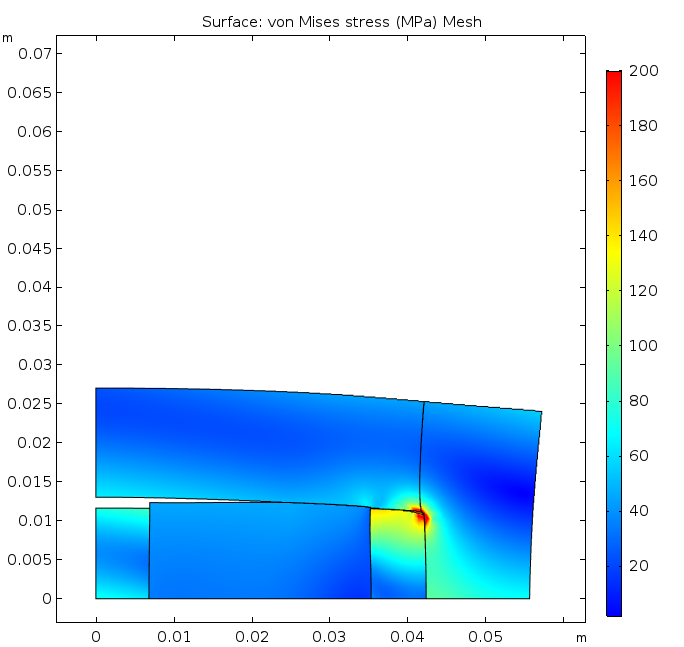 20 mm gap
118 mm gap
smax = 46 MPa
smax = 91 MPa
A large structure deformation under the 
Lorentz forces.
Virtually no gaps after cool-down with zero
initial prestress.
12
US MDP Collaboration Meeting
01/17/2019
Aluminum structure and SS sliding pad, horizontal interference
After cool-down						At the maximum current
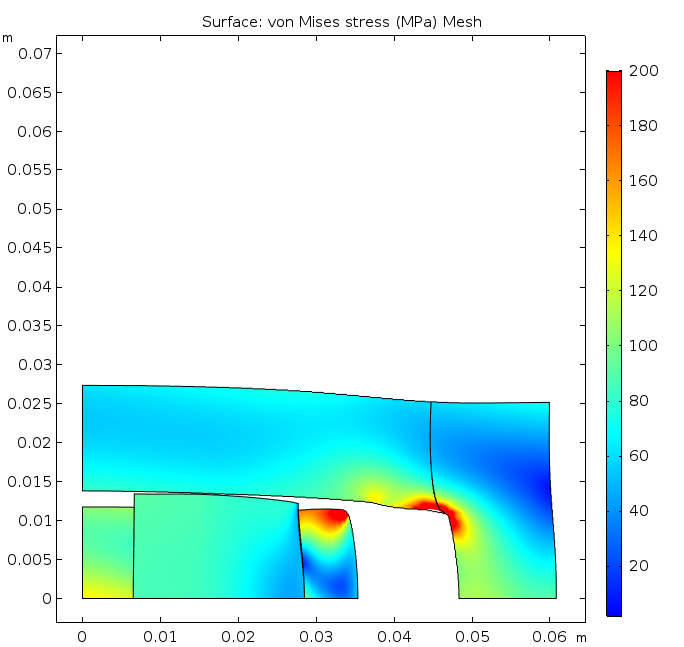 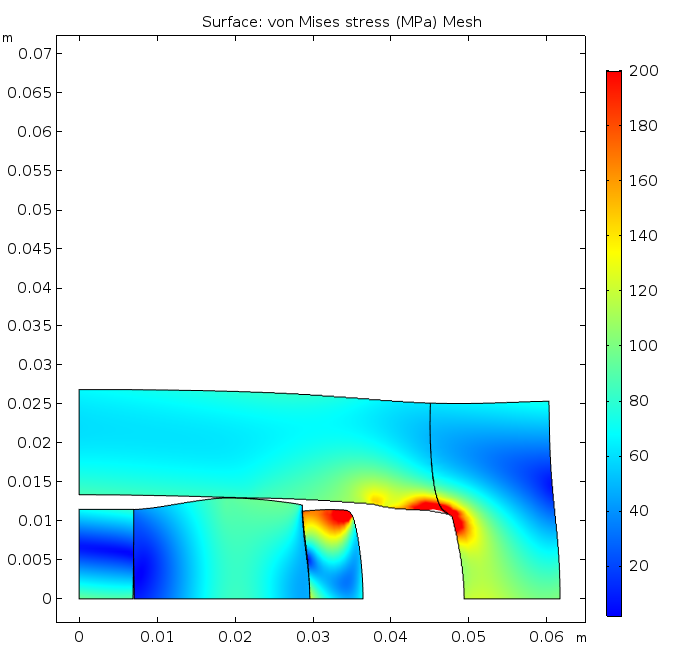 18 mm gap
130 mm
interference
130 mm
interference
smax = 91 MPa
smax = 96 MPa
The required interference is reduced vs. the stainless steel structure. The peak coil stress is (slightly) higher. Also, there is a substantial vertical gap due to the structure deformation.
13
US MDP Collaboration Meeting
01/17/2019
Assembly - bolted structure
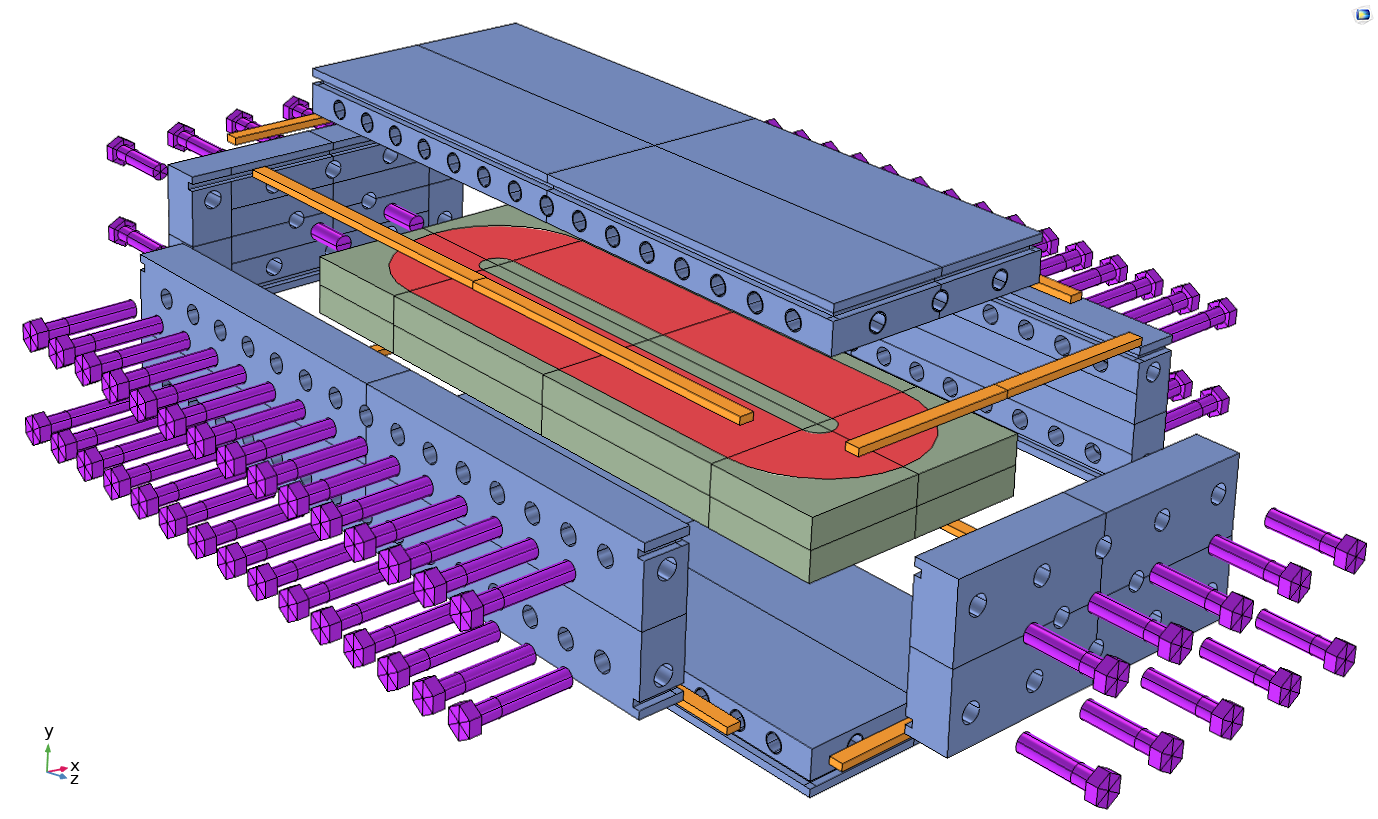 14
US MDP Collaboration Meeting
01/17/2019
Bolt selection
The total azimuthal reaction force is 1.73 MN/m per one coil (including the prestress, thermal contraction and Lorentz forces. 
If the bolts are 25 mm apart, the total force per one bolt is 43.1 kN.
If the bolt diameter is 3/8”, the peak bolt stress is 605 MPa.
Possible bolt materials:
Inconel 718 sbolt/sy.s. = 605/1060 = 0.57
Titanium 3Al-2.5V sbolt/sy.s. = 605/830 = 0.73
If the bolts are made from SS316, sy.s. = 84 ksi = 386 MPa.
The minimum bolt cross-section area is Fbolt/ (2/3▪sy.s.) = 112 mm2
The bolt diameter should be 11.94 mm → ½”
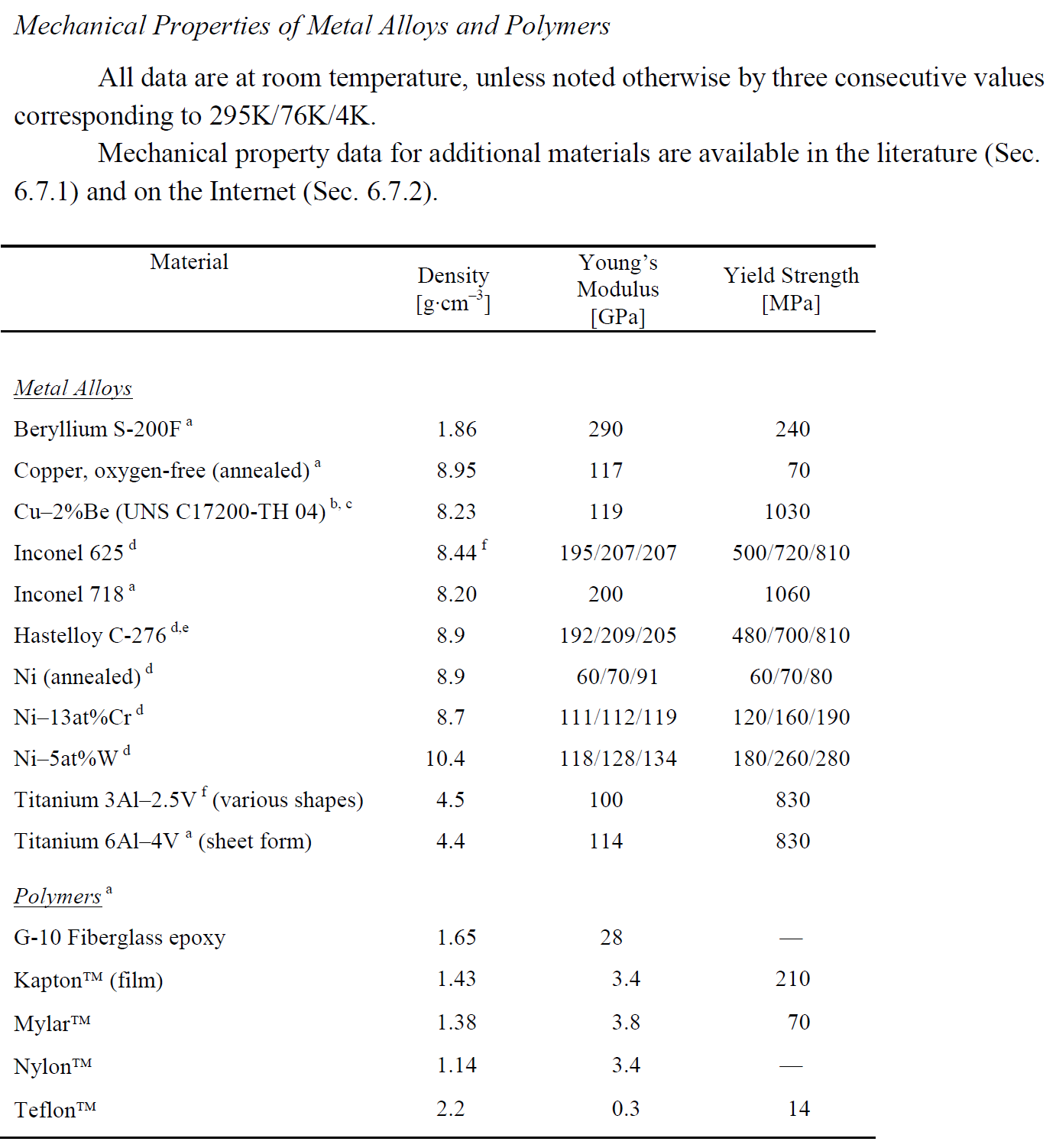 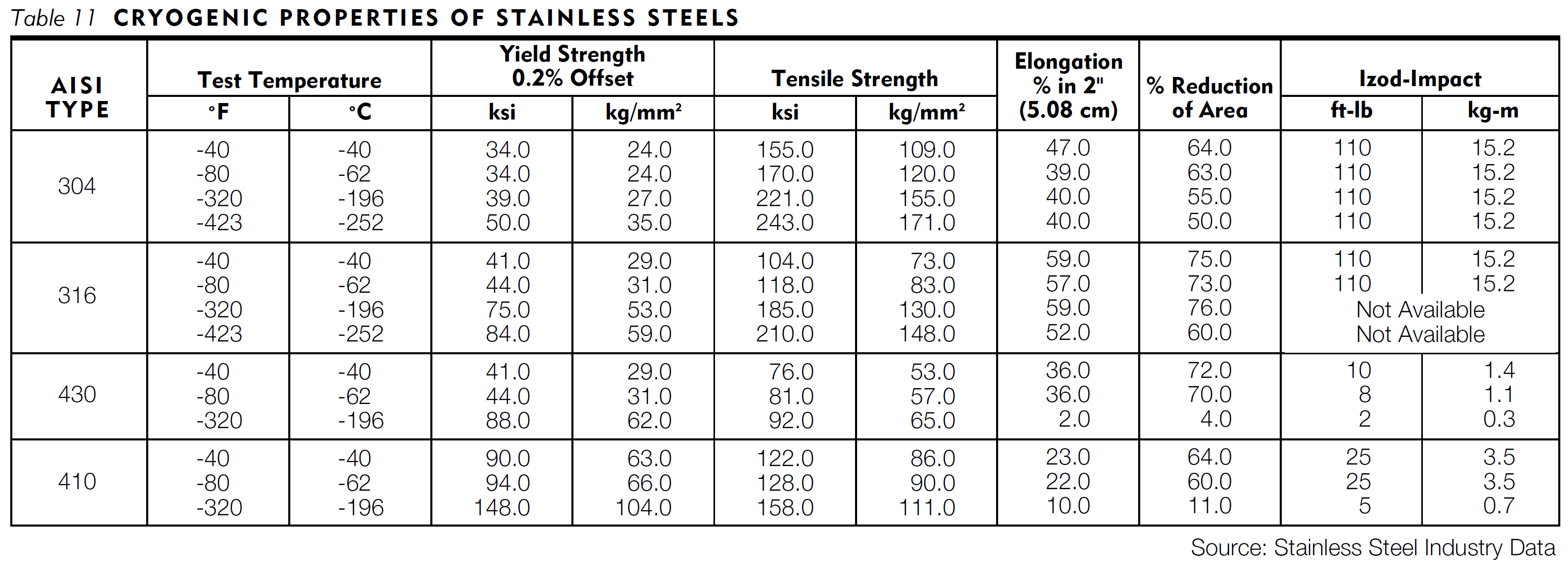 15
US MDP Collaboration Meeting
01/17/2019
Summary
Magnetic analyses of the common-coil and block type racetrack models have been performed. The block type design was selected for the structural studies as the more promising in terms of the field and force distribution. 
The structural analysis showed that the stresses and displacements can be well controlled in the stainless steel structure combined with the stainless steel pole and the protective pad. 
An aluminum structure is a less favorable alternative. It allows to reduce the amount of interference (and prestress at RT), but has a larger deformation under the Lorentz forces and consequently higher peak stresses in the coil as well as a larger vertical gap.
The preloads and the interface behaviors should be tailored to the specific test goals.
16
US MDP Collaboration Meeting
01/17/2019